I LO zaprasza na prezentację promocyjną szkoły
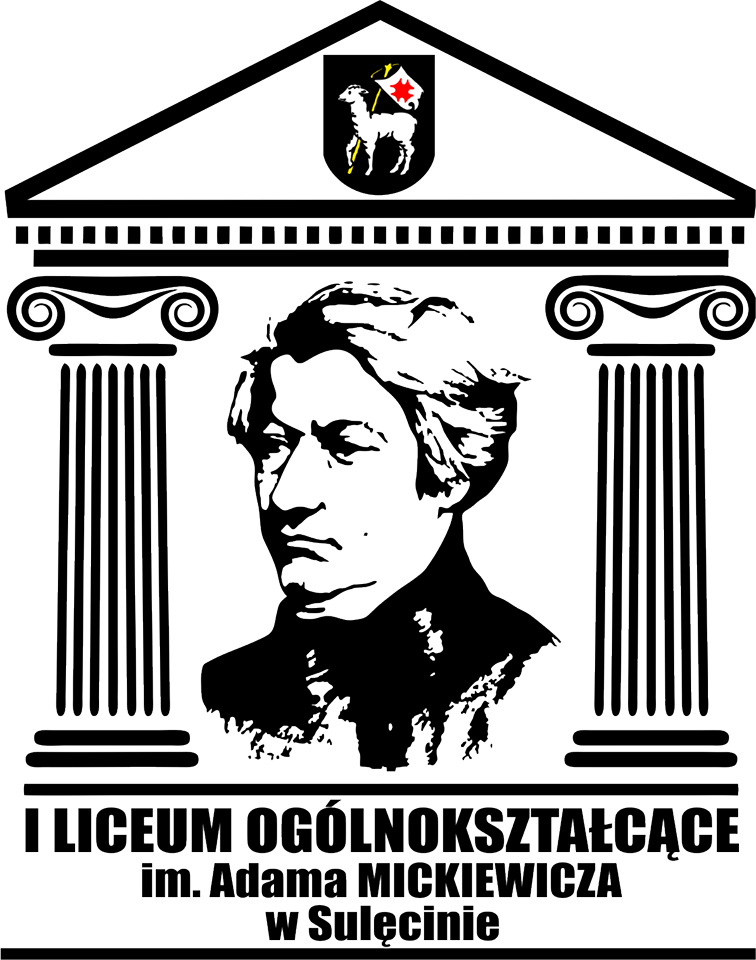 W tej prezentacji dowiesz się:
Dlaczego warto wybrać Nas
Co oferujemy
 Dalsze możliwości rozwoju osobistego
Oraz jaka panuje u nas atmosfera 
Komputery to cały Twój świat? Spełniasz się w mediach społecznościowych? Lubisz tworzyć prezentacje i programy?
Zapraszamy do klasy matematyczno-informatycznej!
Co mi to da? 
możliwość rozwijania zainteresowań związanych z szeroko rozumianą informatyką
możliwość współtworzenia strony internetowej i mediów społecznościowych I LO
pracę z szerokim spektrum programów komputerowych
naukę informatyki i pracę z technologiami informatycznymi przez 4 lata liceum zamiast 2
Jakie przedmioty będę musiał rozszerzać?
matematyka
informatyka
język obcy nowożytny

Co po liceum?
informatyka
cybernetyka
architektura
projektowanie przemysłowe
wszelkie kierunki techniczne
Jesteś sportowcem? Poświęcasz wiele czasu na treningi i marzysz o spotkaniach ligowych i wyjazdach na zgrupowania kadry?
Zostań uczniem klasy sportowej!
Co mi to da? 
10 godzin zajęć sportowych ukierunkowanych na trening siatkówki
treningi z STS OLIMPIA i możliwość wejścia do kadry
coroczny obóz treningowy w atrakcyjnych lokalizacjach
wyjazdy na zgrupowania i mecze
spotkania z trenerami i zawodnikami z kraju i zagranicy
noclegi i wyżywienie
Co z przedmiotami rozszerzonymi? Czy muszę rozszerzać biologię i chemię?
Spokojna głowa – uczniowie klasy sportowej wybierają rozszerzenia realizowane w grupie międzyklasowej na tych samych zasadach, co uczniowie klasy ogólnej.   
 
Co po liceum?
O ile wybierzesz jako rozszerzenie biologię i chemię, Akademia Wychowania Fizycznego stoi przed Tobą otworem – możesz zdecydować się na jakikolwiek kierunek, od trenerskich po fizjoterapię 
A nawet gdybyś nie zdecydował się połączyć swojej kariery ze sportem, masz możliwość kontynuacji nauki na dowolnym, wybranym przez siebie kierunku studiów 
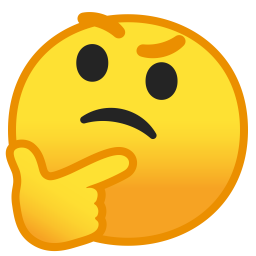 Nadal niezdecydowany? Zapraszamy do klasy ogólnej!
Co mi to da? 
możliwość swobodnego wyboru przedmiotów realizowanych na poziomie rozszerzonym w jednej z dwóch grup zajęciowych: 
humanistycznej, gdzie wybieracie: 
1 przedmiot humanistyczny: język polski, historię lub wiedzę o społeczeństwie
1przedmiot przyrodniczy - biologię, geografię, chemię lub fizykę;
1 język obcy
lub przyrodniczej, gdzie wybieracie:
2 przedmioty z grupy przedmiotów ścisłych i przyrodniczych: matematykę, fizykę, biologię, chemię, geografię
1 język obcy
Co dalej?
Dowolny kierunek studiów!
Co jeszcze mamy do zaoferowania?
Oczywiście świetną atmosferę między uczniami, jak i nauczycielami oraz wiele więcej. nie wierzycie? Zobaczcie!
Profesjonalne i przyjazne grono pedagogiczne
Udział w projektach międzynarodowych
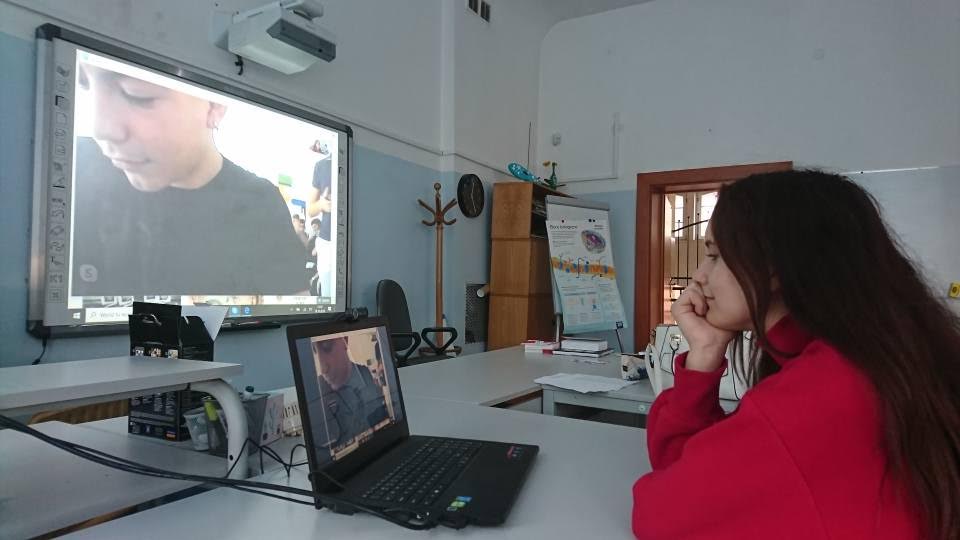 Cykliczne warsztaty w Klubie Młodego Wynalazcy - robotyka
Cykliczne warsztaty w Klubie Młodego Wynalazcy -  eksperymenty i doświadczenia
Opiekę najlepszych trenerów siatkarskich w województwie…
…oraz letnie obozy treningowe
Treningi badmintona prowadzone przez Sulęcińskie Stowarzyszenie Badmintona
Spełnianie Waszych pasji w samorządzie uczniowskim
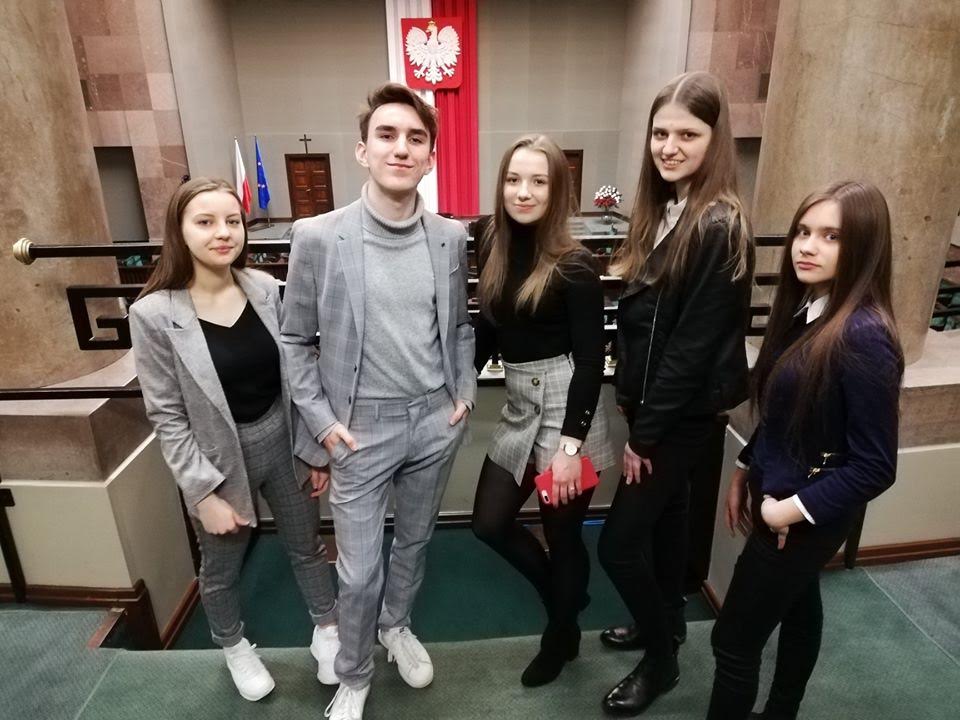 Udział w harcerskiej przygodzie
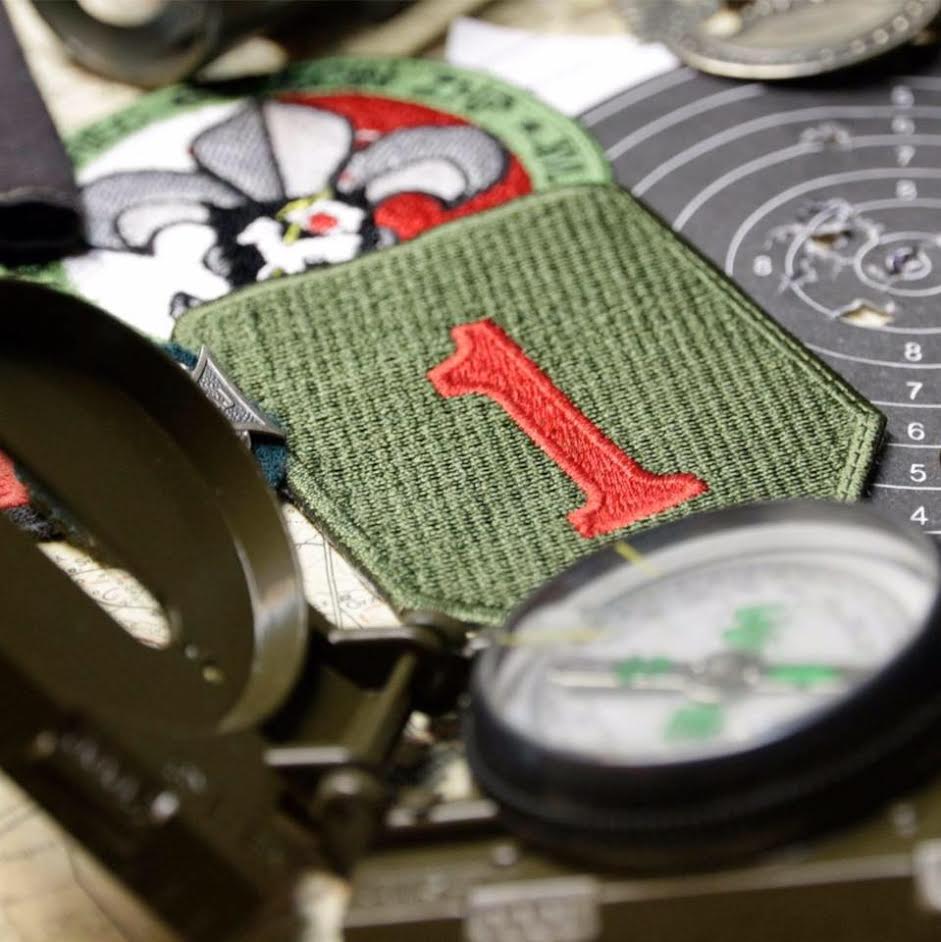 Wspólne wyjazdy z zaprzyjaźnionymi stowarzyszeniami
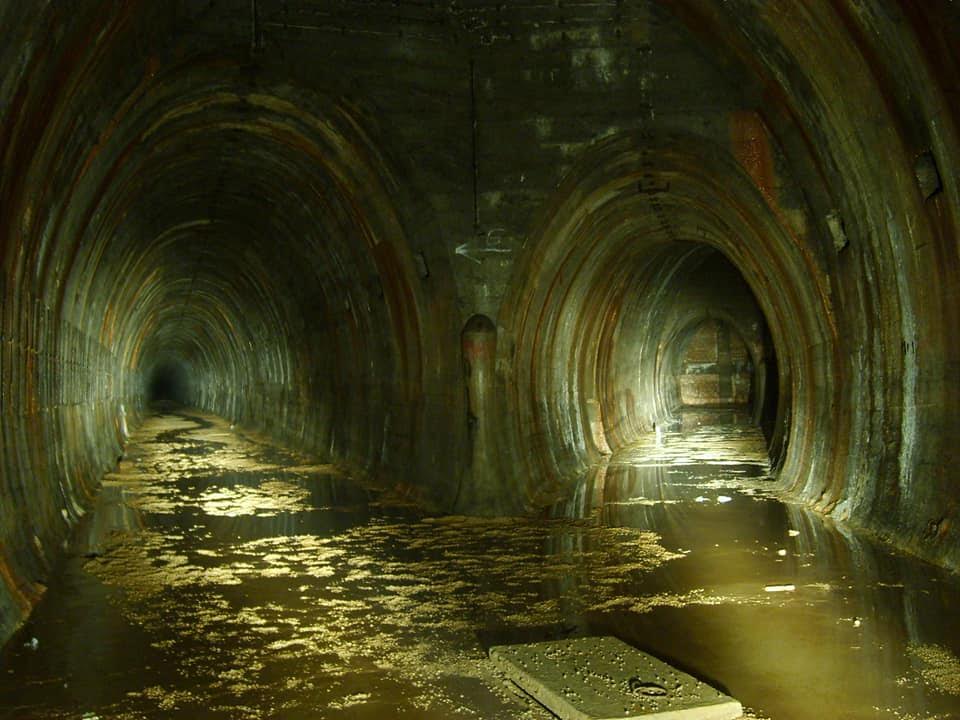 Z nami na pewno wygrasz!
I będzie Ci…
…jak w bajce
Koniec
Prezentacja wykonana przez Eryka Matulewicza, ucznia klasy I BMamy nadzieję że zachęciliśmy Was, abyście zagościli u nas i kontynuowali swoją długą drogę w edukacji i samokształceniu się 